Asian Philosophy
AP CHAPTER 1
Introductory Questions
What is Asia?

What is Philosophy?

What is the difference between science, religion, and philosophy?

What is Asian Philosophy?

Some Dominant Features of Asian Philosophy?
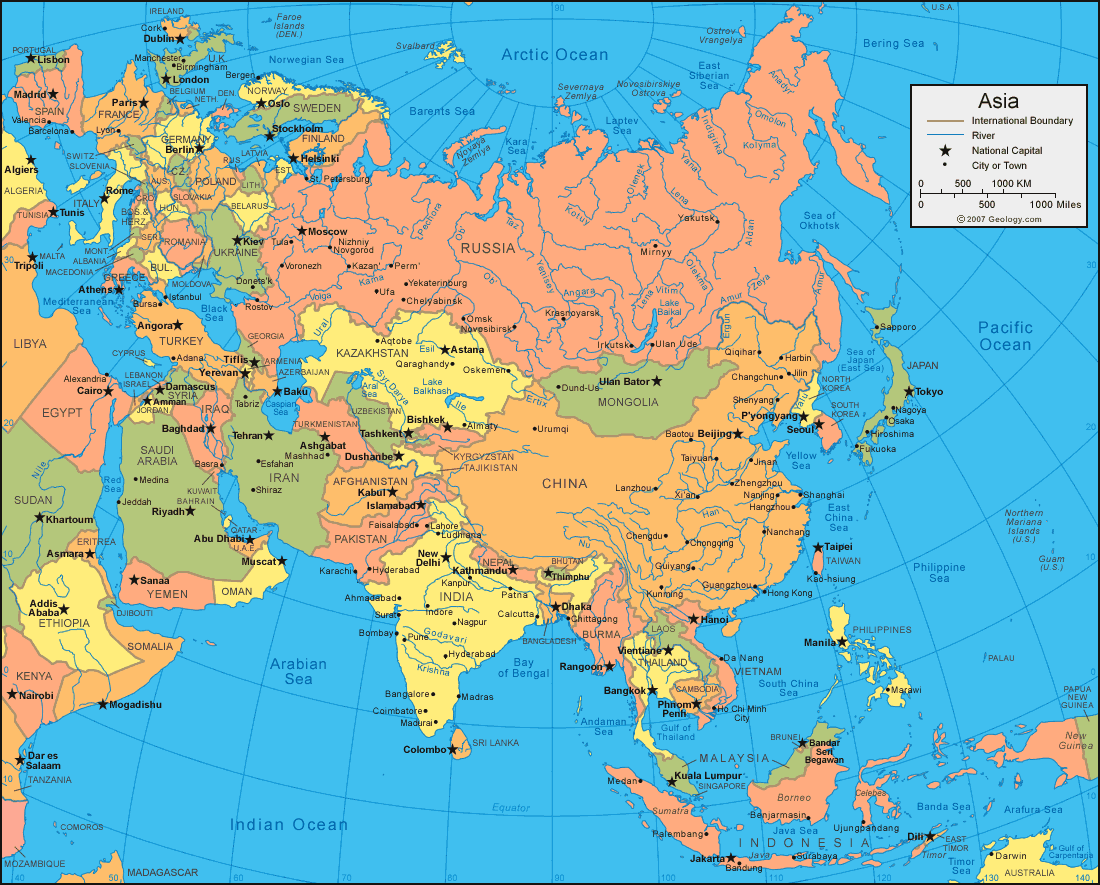 What is Asia?
Asia is a continent. Modern Day Asia ≠ Ancient Asia. Asian philosophy is about philosophy that comes from geographical locations that overlap with modern day South Asia and East Asia.

South Asia includes modern day India, Pakistan, Afghanistan, Sri Lanka, Tibet, Nepal, and Bangladesh.

East Asia includes modern day Turkestan, Mongolia, China, Burma, Siam, Laos, Cambodia, Korea, and Japan.
What is philosophy?
Plato (427 BC to 347 BC).
Lived in Athens Greece.
Wrote about Socrates.
Wrote the Republic.
The term philosophy was introduced into the world by the Greek thinker Pythagoras.

It means love of wisdom.

Philosophy was first popularized by Plato in response to the sophists.
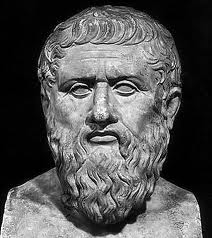 What is Philosophy
The Subject Matter Approach: Philosophy is defined by what it studies. It seeks answers to questions that other disciplines do not.

The Method Approach: Philosophy is defined not by the questions is seeks answers to, but through the method it employs.
What is philosophy?
The questions include at least the following

What is a particular?			What is a universal?
What is reality?    			What is space?
What is time?  			What is causation?	
What is knowledge?			What is the self?
What is morality?			What is the good life?
What is rationality?			What is consciousness? 
What is virtue?			What is justice?
What is beauty?			What is truth?
What is existence?			What is language?
What is an emotion?			What is perception?
From Questions to Methods
Historically, philosophy was subdivided into different areas of inquiry, such as logic, ethics, physics, metaphysics, and epistemology. 

Overtime different disciplines have emerged from philosophy. What was once natural philosophy became contemporary physics. What was once mental philosophy became psychology. 

The questions approach has thus, over time, faced increasing pressure. What are the “special questions of philosophy”?
The Grand Design
Stephen Hawking
Leading Physicist of Our Time
What is the nature of reality? Where did all this come from? Did the universe need a creator? Most of us do not spend most of our time worrying about these questions, but almost all of us worry about them some of the time.

Traditionally these are questions for philosophy, but philosophy is dead. Philosophy has not kept up with modern developments in science, particularly physics. Scientists have become the bearers of the torch of discovery in our quest for knowledge.
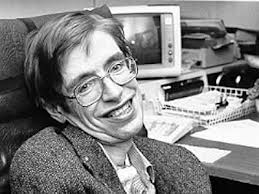 The Method Approach
The Method approach maintains that there are special methods that philosophy uses that makes the philosophical contribution to a questions investigated by another discipline unique.

Conceptual Analysis is one method that philosophers use. In a conceptual analysis one tries to arrive at an analysis of a concept by thinking about how it functions in different cases.

A conceptual analysis can provide us with an understanding of how a concept operates in our cognition of the world.
An Example of Conceptual Analysis
Can you know something that is false?
Can you know that 4 + 4 = 9?

Can you know something without believing it?
Can you know that the 49er’s Lost the NFC championship in 2014, without believing that they did?

Can you know something without being able to justify it?
What is the difference between guessing and knowing?

Does knowledge = Justified True Belief?
What is the relation between Science, Religion, and Philosophy?
We tend to think of science as opposed to religion.

Science <-----------------------------------------------> Religion

What is Science?

What is Religion?

Are they really in opposition to one another?

Where does philosophy fit into this picture?
Three models of philosophy in relation to science and religion.
The Balanced View


Philosophy



Science <----------------------------------------------> Religion
Three models of philosophy in relation to science and religion.
The Scientist View


		Philosophy



Science <----------------------------------------------> Religion
Three models of philosophy in relation to science and religion.
The Religious View


					Philosophy



Science <----------------------------------------------> Religion
The Balanced View Explained:
Philosophy does not simply engage special questions, such as: what is the nature of morality? That are not in the proper scope of science, but within the scope of religion.

Philosophy does not inquire into general questions within the proper scope of science through a special method, such as conceptual analysis, that is distinct from, but similar to religious inquiry.

Philosophy does inquire into a question by looking at various contributions that are relevant to answering the question, and it does employ a variety of methods.

In contemporary philosophy, many, but not all, seek to provide a comprehensive understanding of a question that plays a role in capturing the human condition.
What is Asian Philosophy?
Critical question:

If ‘philosophy’ is a term that derives from the West, what could ‘Asian philosophy’ possibly be?

Is it that Asian thinkers examined the same questions?

Is it that Asian thinkers used the same method?

Is it that Asian thinkers asked the same questions and used the same method?
What is Asian Philosophy?
Some Asian thinkers asked the same questions. For example, Asian thinkers were interested in the nature of the self, knowledge, and the good life.


Some Asian thinkers used the same method that Western philosophers, such as Plato used. For example, some Asian thinkers argued that we can come to understand the nature of the self, knowledge, and the good life by examining the concepts we use to think about them.
South Asian Philosophy: Some Dominant Features
Practical 
South Asian philosophy is concerned with improving life. 

Suffering is part of the human condition.

South Asian philosophies are primarily concerned with the project of eliminating suffering or pain. 

Most traditions see the improvement of life as the guiding concern when developing an account of the self, knowledge, and the nature of reality.
South Asian Philosophy: Dominant Features
The problem of suffering

We suffer because we desire that which we do not have!!!!!!

Two Solution Strategies

The Attainment Approach: Aim to get what you do not have.

The Renunciation Approach: Give up that which you do not have. 

Critical Question: Is one approach better than the other? Why?
South Asian Philosophy: Dominant Features
South Asian philosophy is dominated by the renunciation approach. 

This approach requires SELF-DISCIPLINE.

Question: what does self-discipline require?

Does it require self-knowledge?

Is self-knowledge possible?
South Asian Philosophy: Dominant Features
Karma = Action

Action = what you think, what you say, and what you do. It includes the effects that are immediate as well as distant. 

There is a cycle of birth and death. 

Life includes suffering as a condition.

Karma connects all of us. Everything we do effects everyone else.

The ultimate goal is liberation from the cycle of birth and death.
South Asian Philosophy: Dominant Features
Dharma = uphold

It is the concept that captures the idea of duty.

The moral structure of one’s life, what one has to do and be is given by their Dharma. 

Given that we have different roles at different stages in our life, we may also have different dharma at those stages.
South Asian Philosophy: Dominant Features
Non-Attachment

Suffering comes from attachment to what one does not have or cannot have. 

That which one does not have causes suffering.

Since the good life = no suffering, and attachment to what one does not have causes suffering, one must practice non-attachment.
Critical Question
We are told to practice non-attachment because it is the solution to the problem of suffering.

What is suffering?

Is suffering always bad?

Is the badness of suffering always such that we should want to remove it?